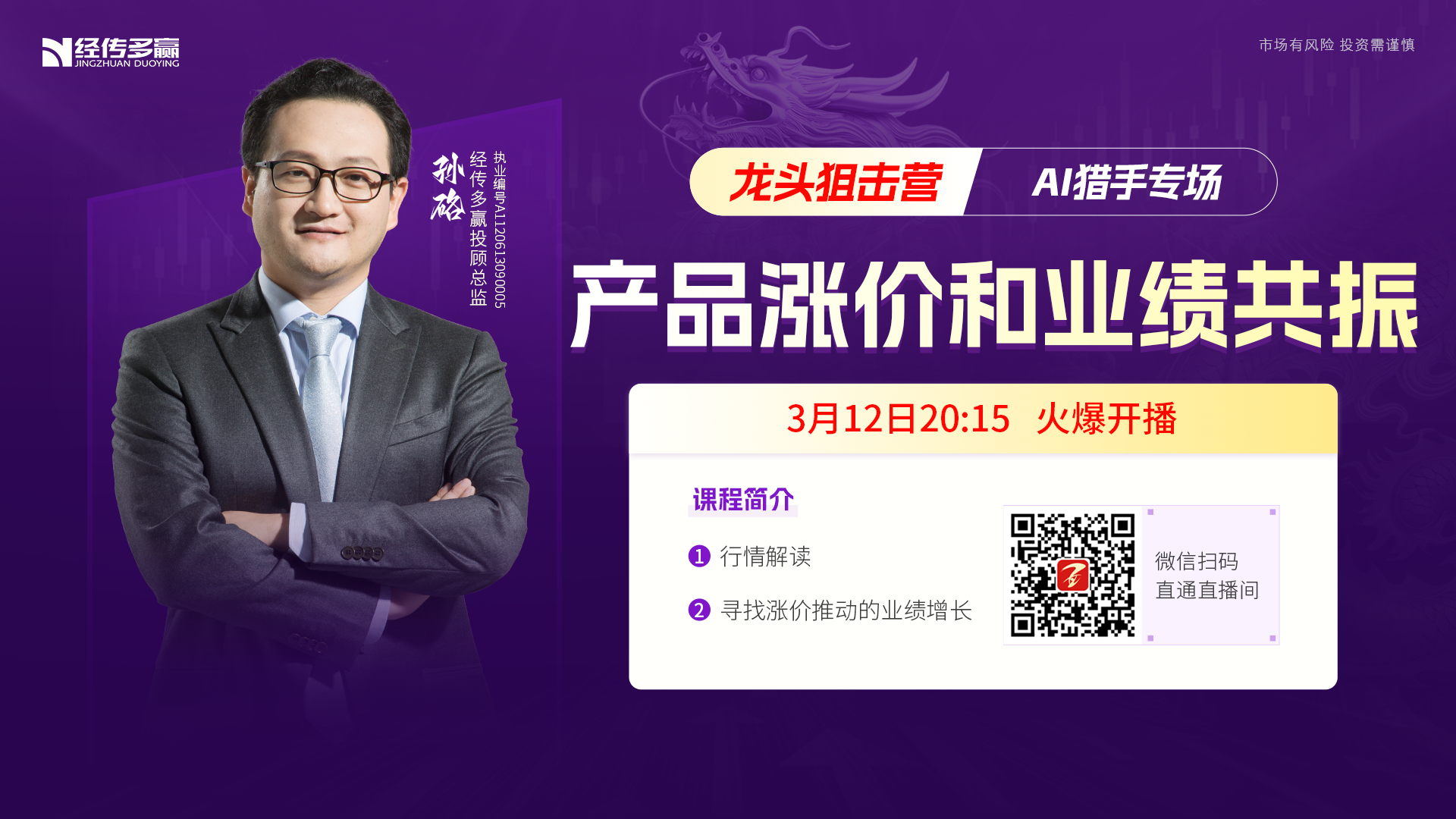 大盘解析
从产品涨价到业绩验证
01/
02/
01
大盘解析
一周两跳空  真有那么强？
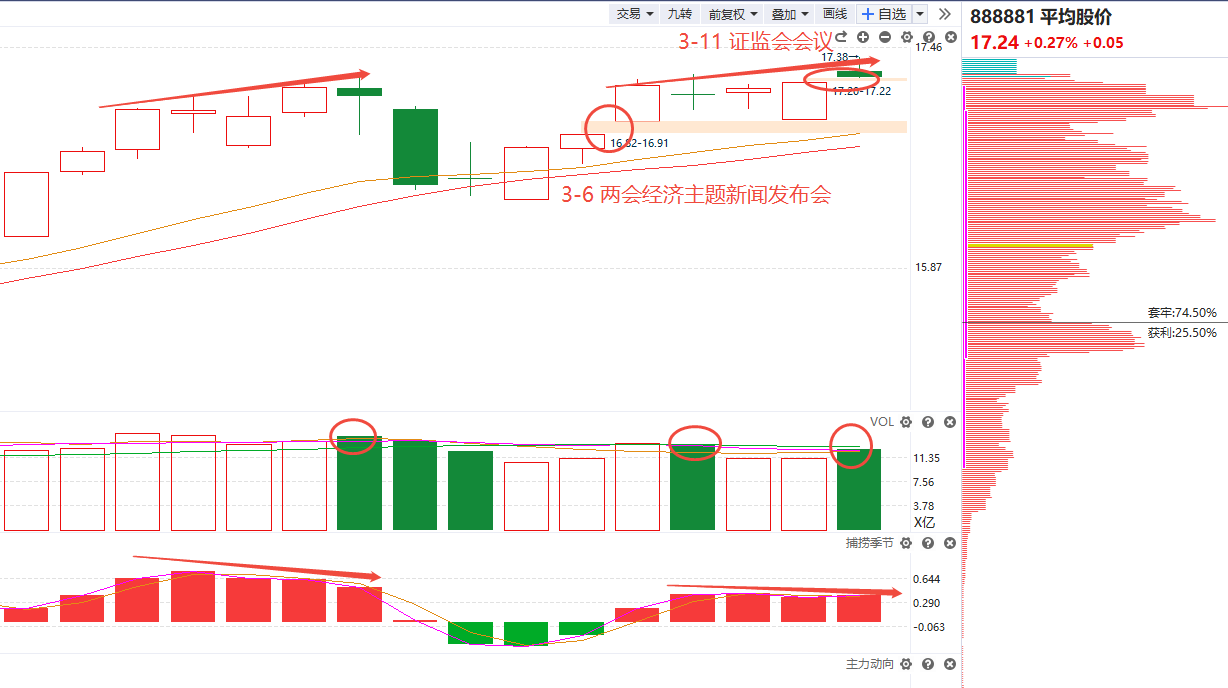 尽管过去5个交易日里出现了两次向上跳空，但并没有真正形成新的加速趋势结构
平均股价的顶背离仍在持续叠加，仍有出现比2-28更大调整幅度的预期。
如何做好防御
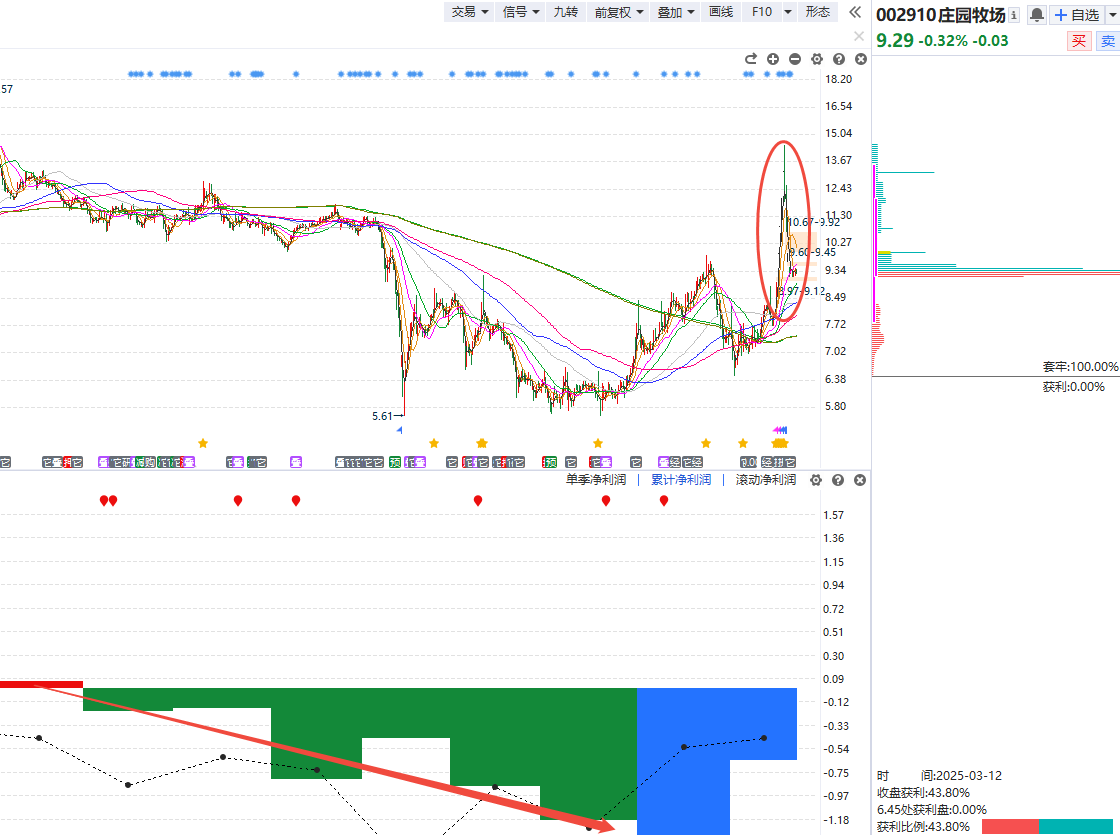 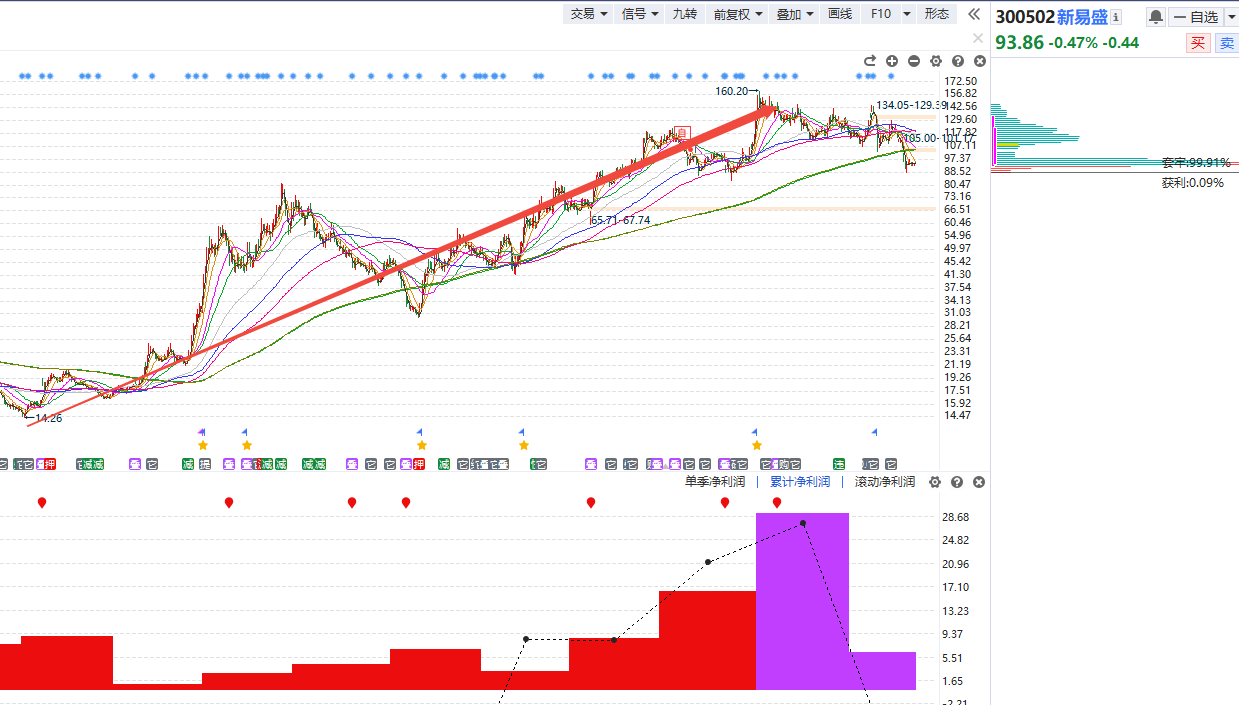 业绩那么好 为什么跌
别问  问就是涨多了
少钻牛角尖  少自我内耗
如果碰到非大主流的大龙头的垃圾股上涨
那就是冒青烟了，赶紧套现离场，别想太多
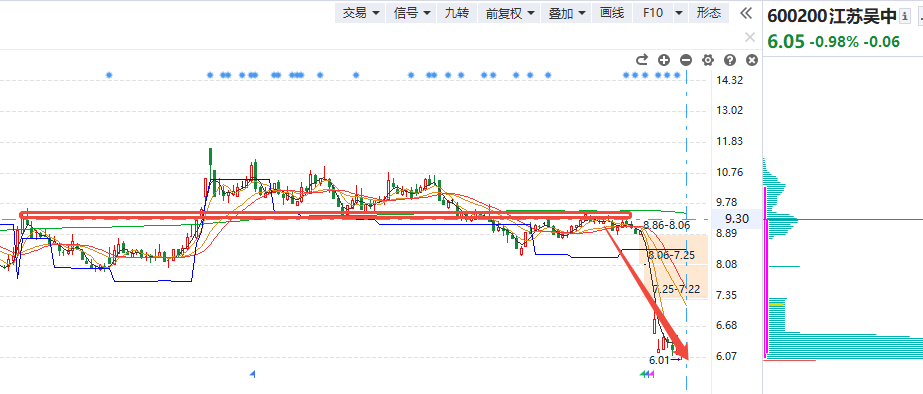 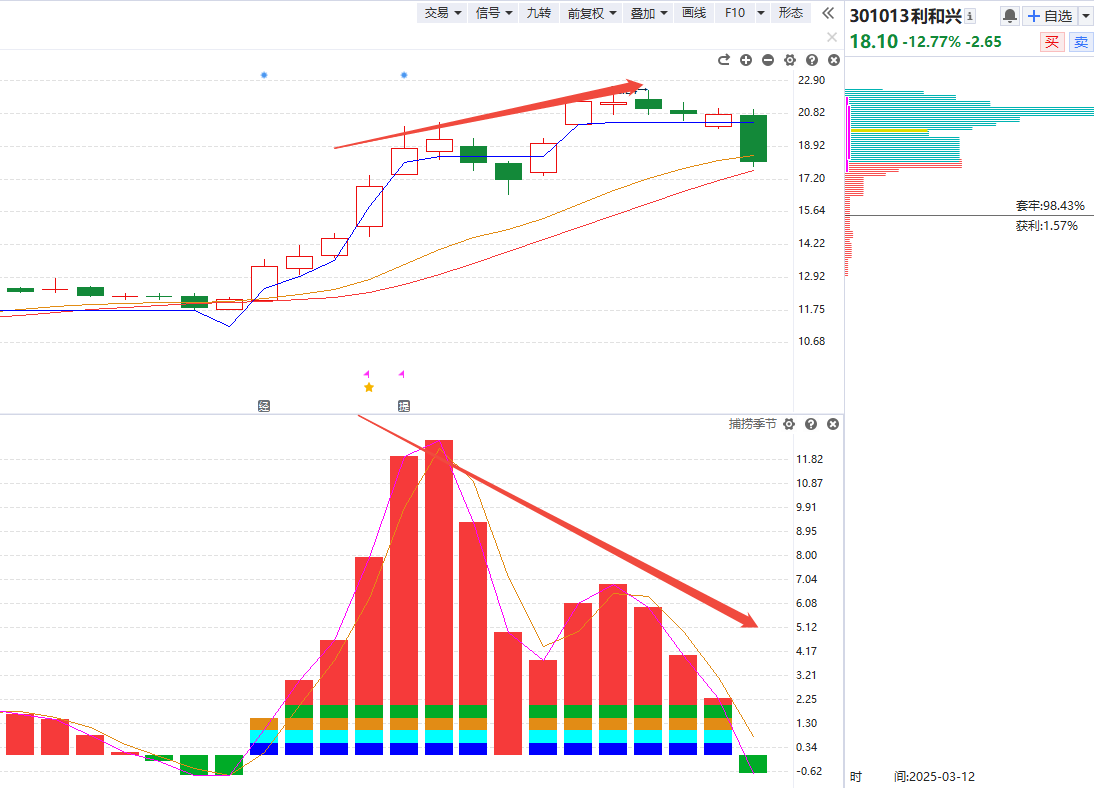 该涨不涨  必然有它的原因
别纠结   找能涨的
大盘不够强   顶背离变诱多假突破
小刀子割肉  伤害也不小侮辱性更强
当市场需要谨慎的时候，不冒险，拒绝噪音，拒绝诱惑，就是最好的防御
02
产品涨价到业绩验证
产品涨价总在某些时候体现价值
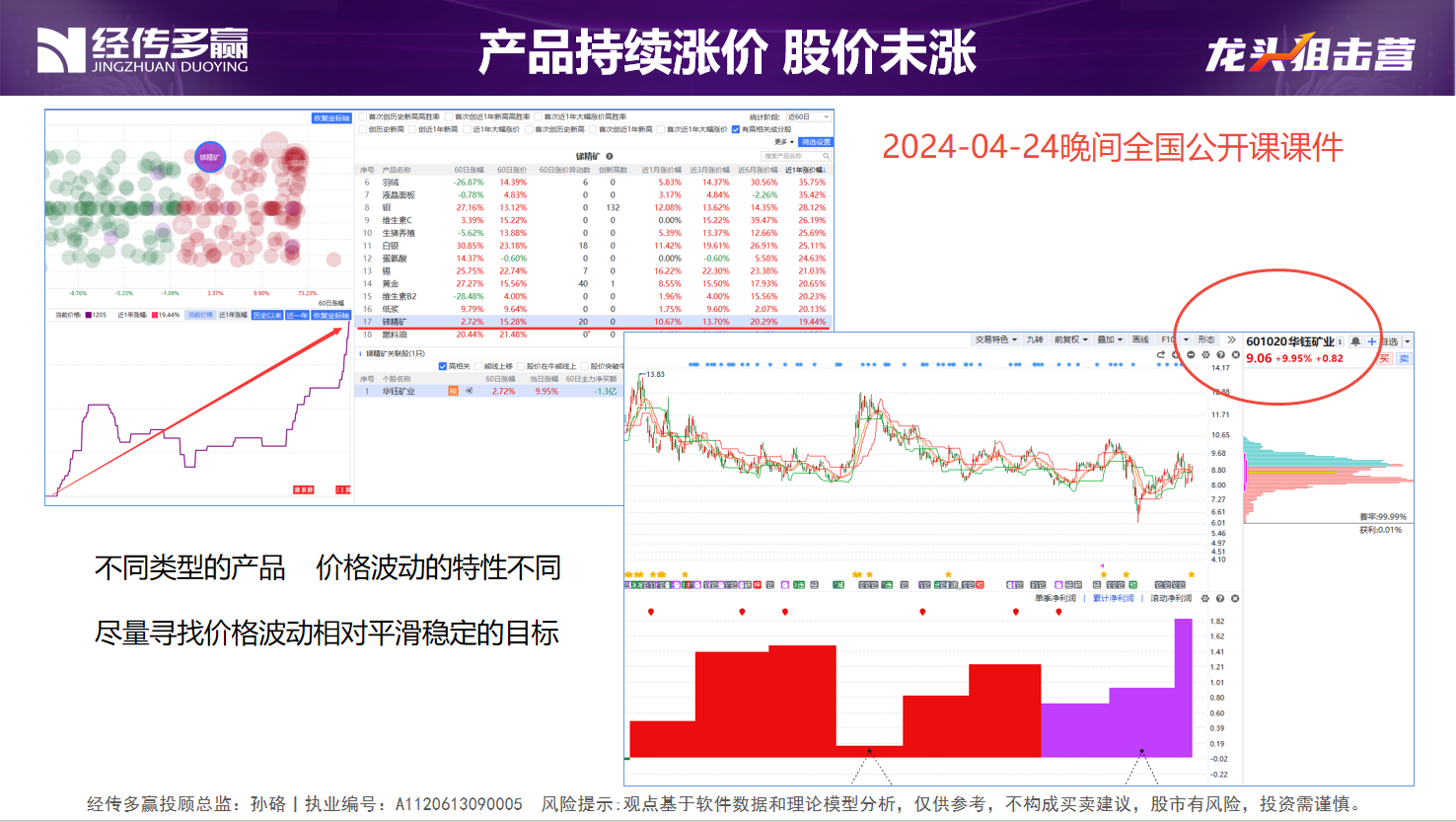 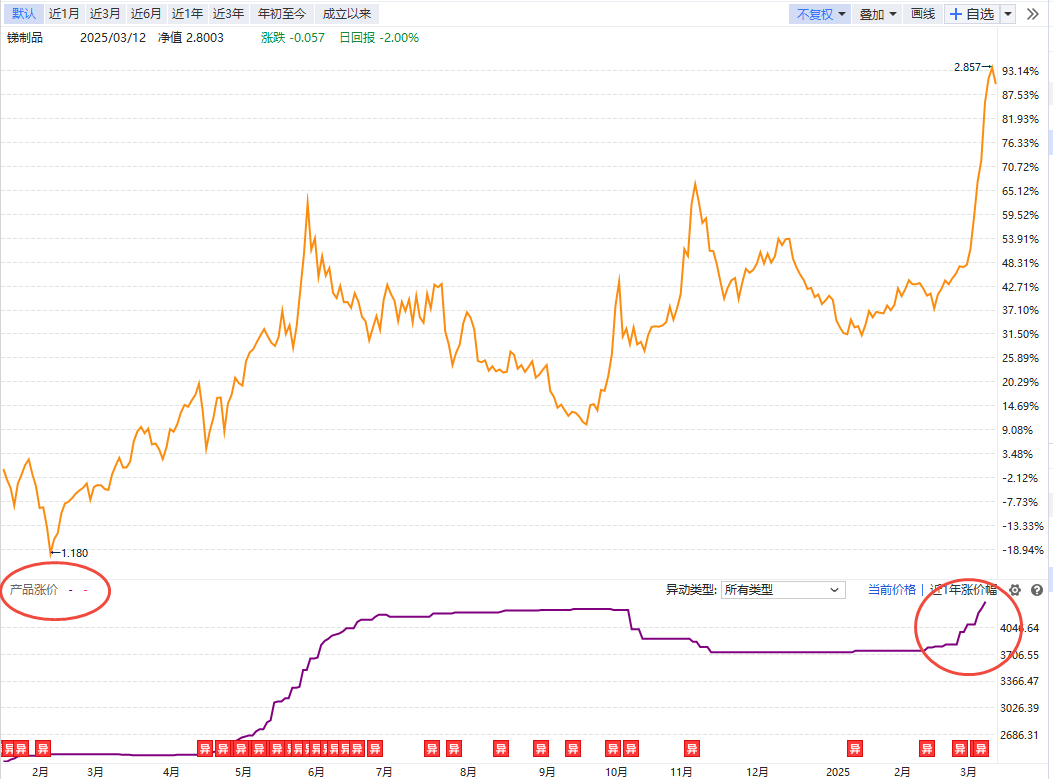 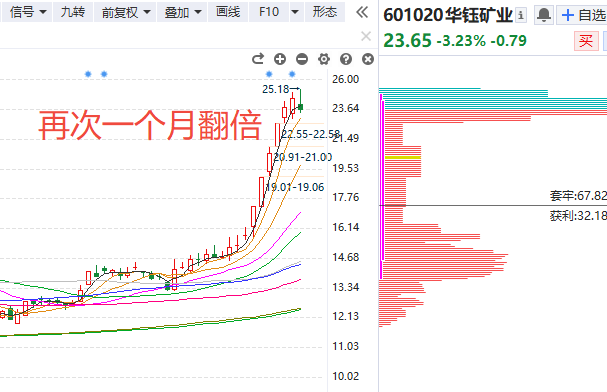 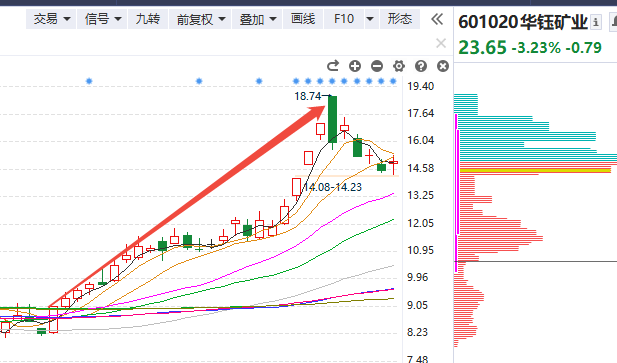 华钰矿业随后一口气完成翻倍涨幅
产品价格变化的实际影响
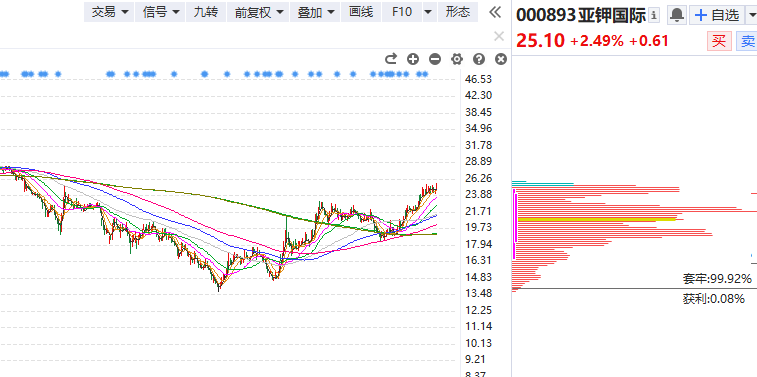 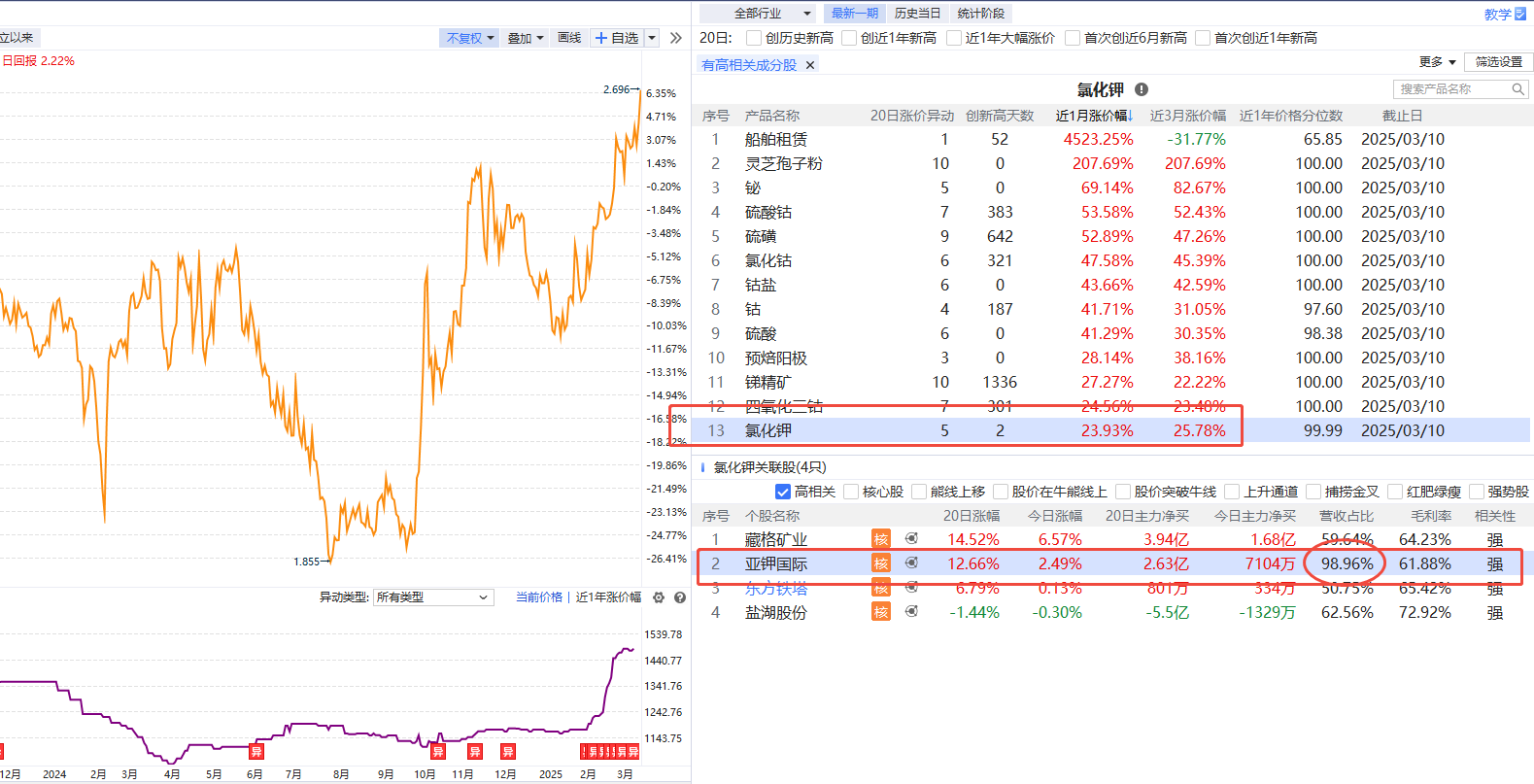 产品在主营业务中的占比
对应产品业务的毛利率
对应时间周期的股价表现
产品价格  业绩  估值
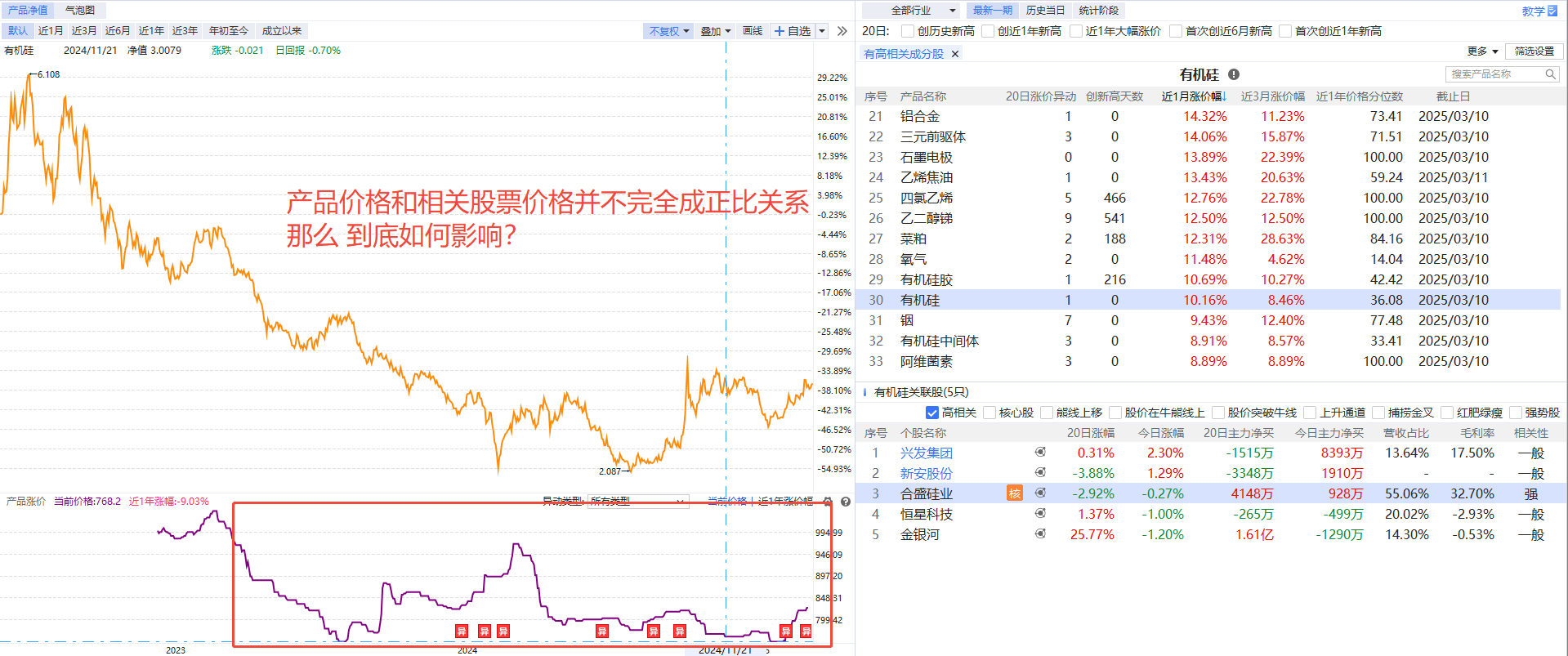 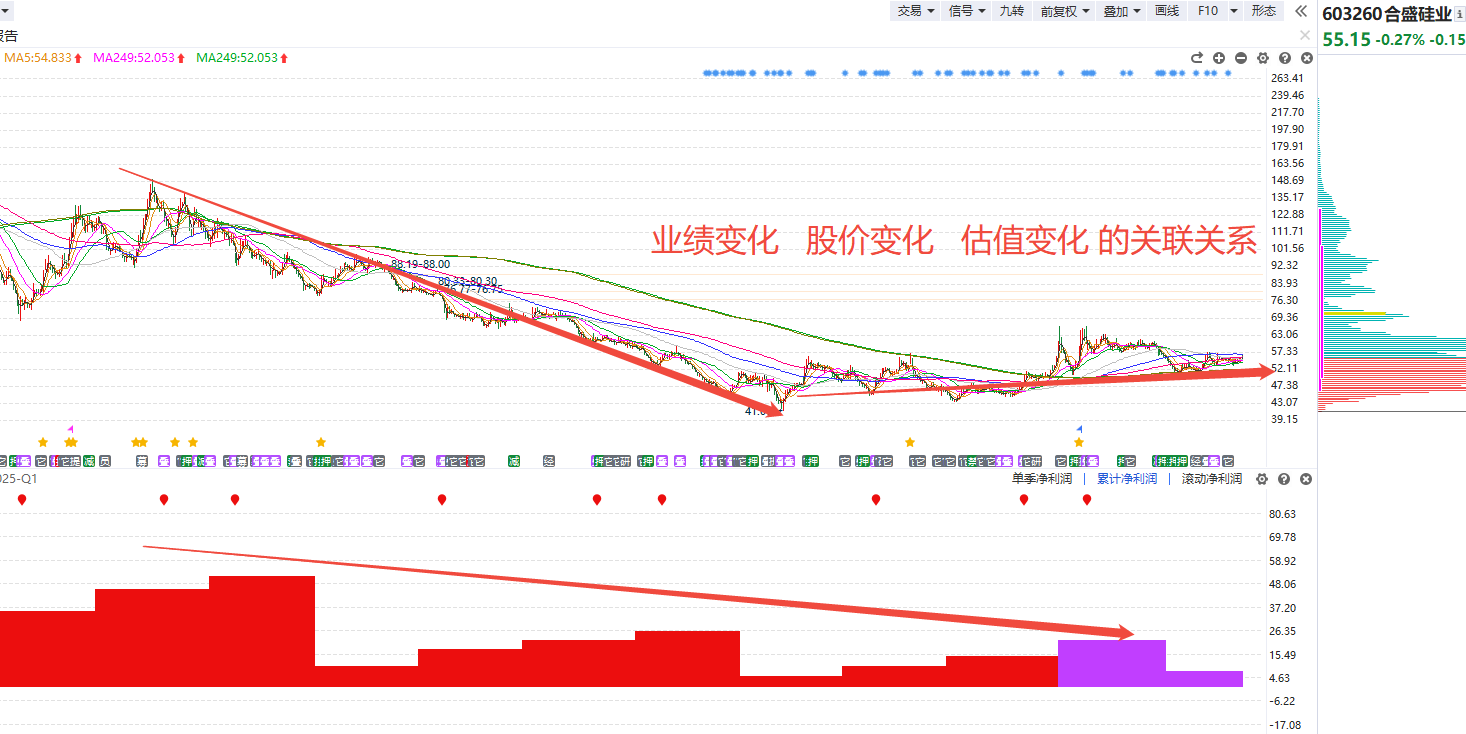 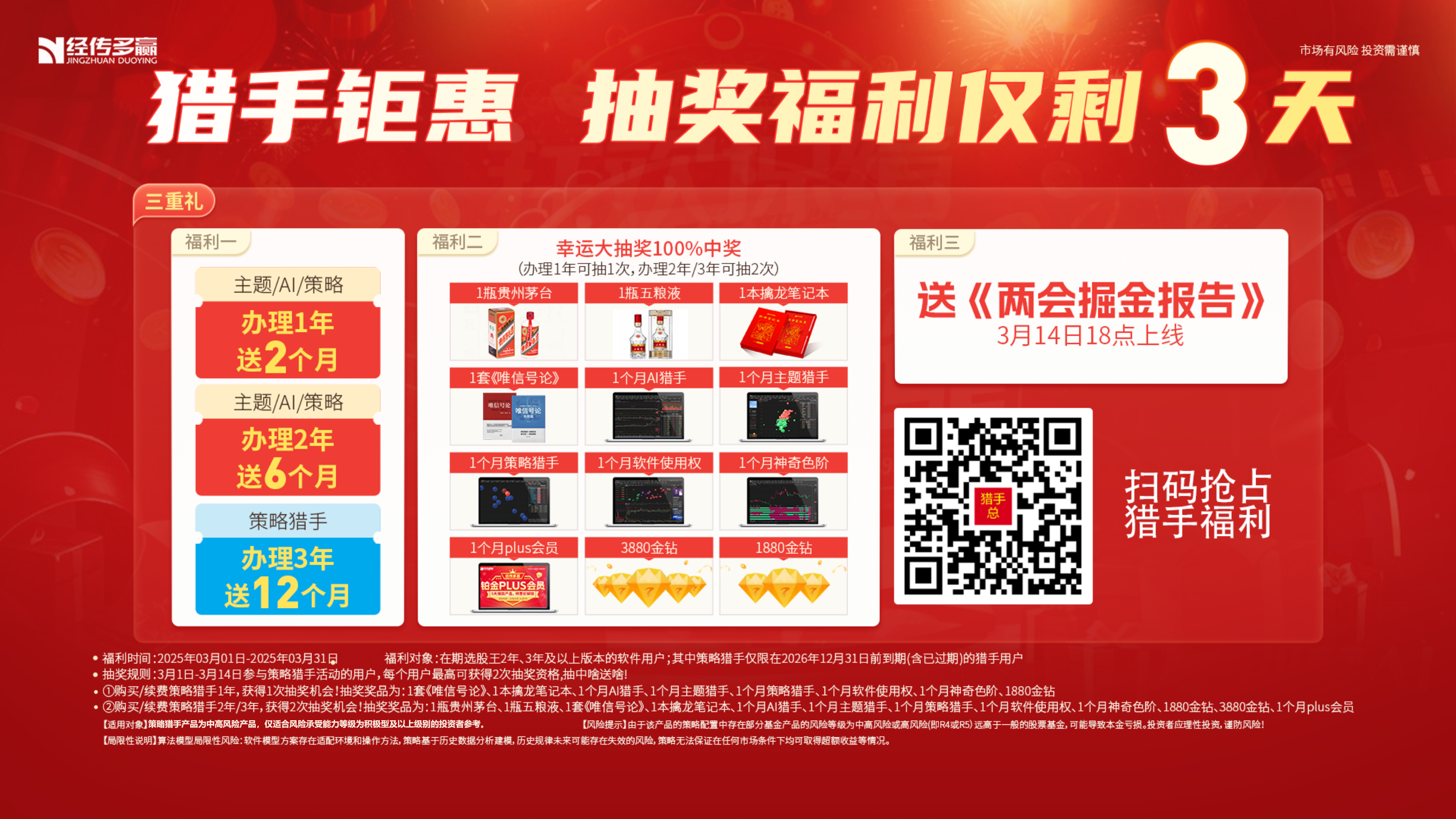 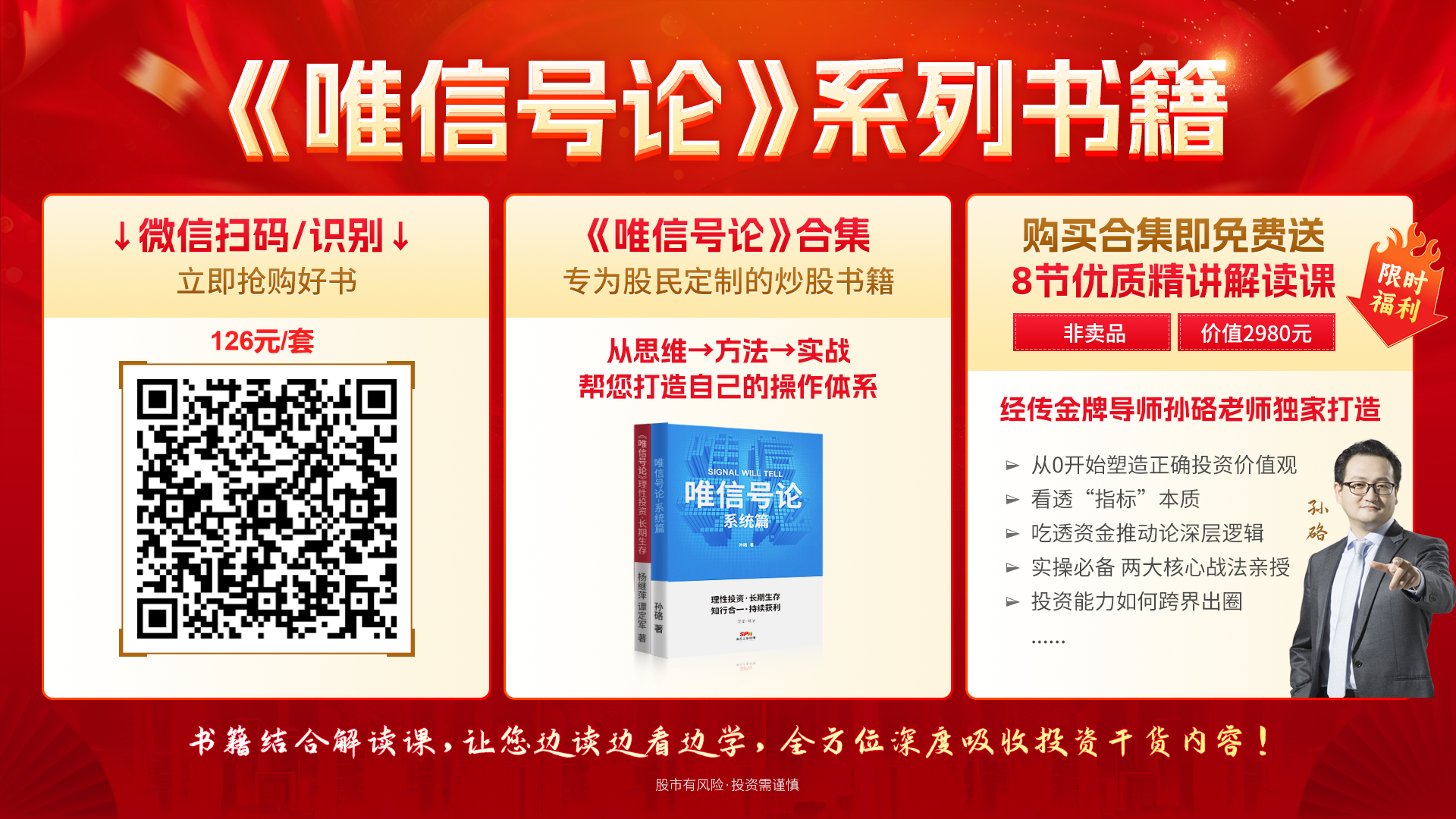 经传投教伴您前行
快快扫码关注我们吧~
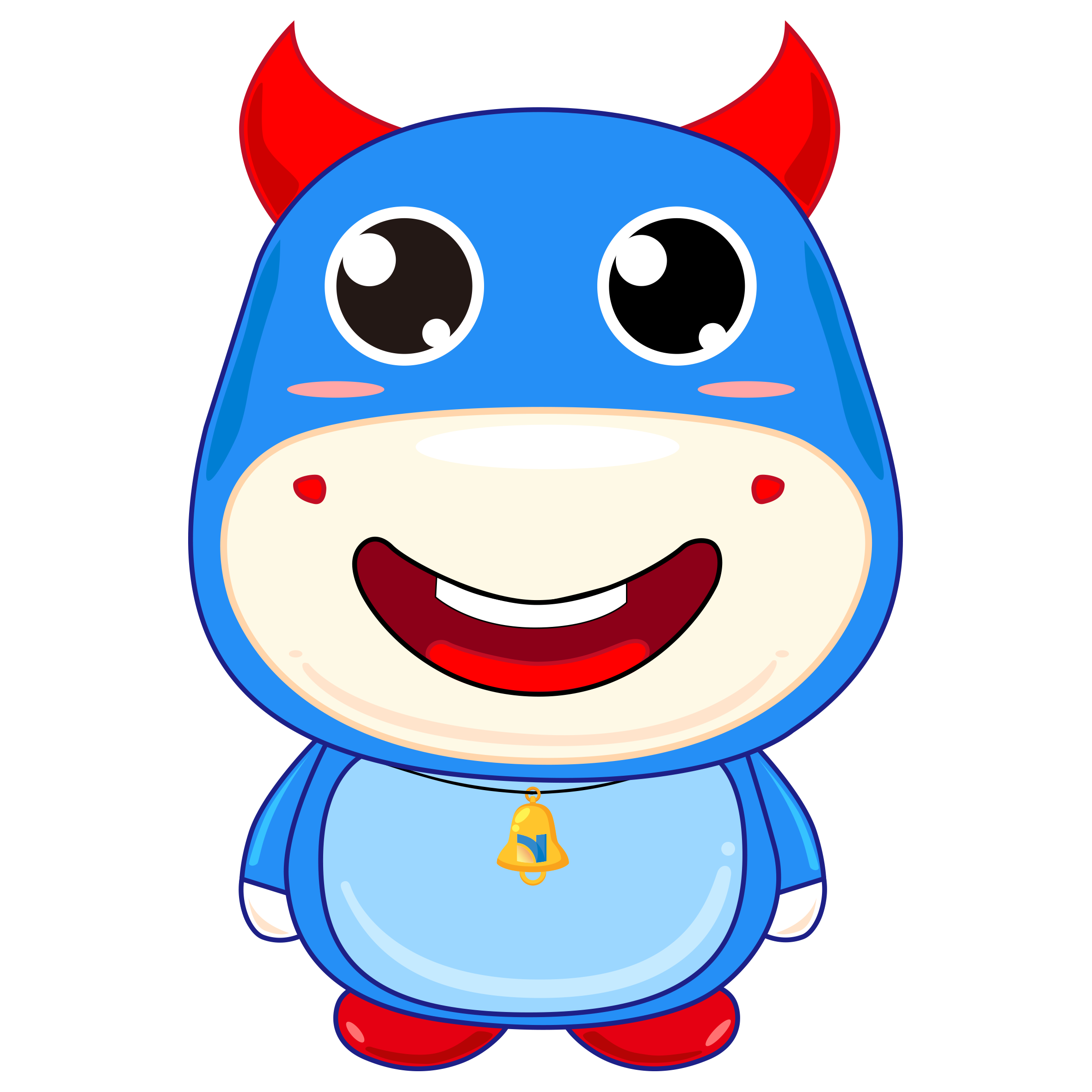 政策变化解读：每日资本市场重要政策解读图画作品，洞察改革机遇，帮助您更好应对市场挑战。
热点早知道：每日早间新鲜出炉的市场资讯与公告，伴您开启理性投资的一天。
高质量投教内容：转载官方机构精品，全方位提升您的金融素养！
趣味投教活动：有奖答题活动通关中奖领取专属炒股笔记本等精美礼品！
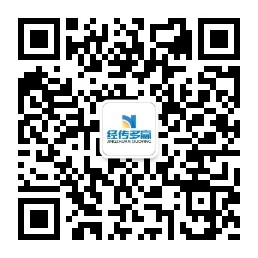 关注经传多赢投教公号您可以得到什么呢？
基础金融知识普及：零基础也能懂的金融入门课，带您开启金融的世界！
投资者保护教育动态更新：投保专项宣传活动动态速递，全方面守护您的权益！
保障金融权益 助力美好生活
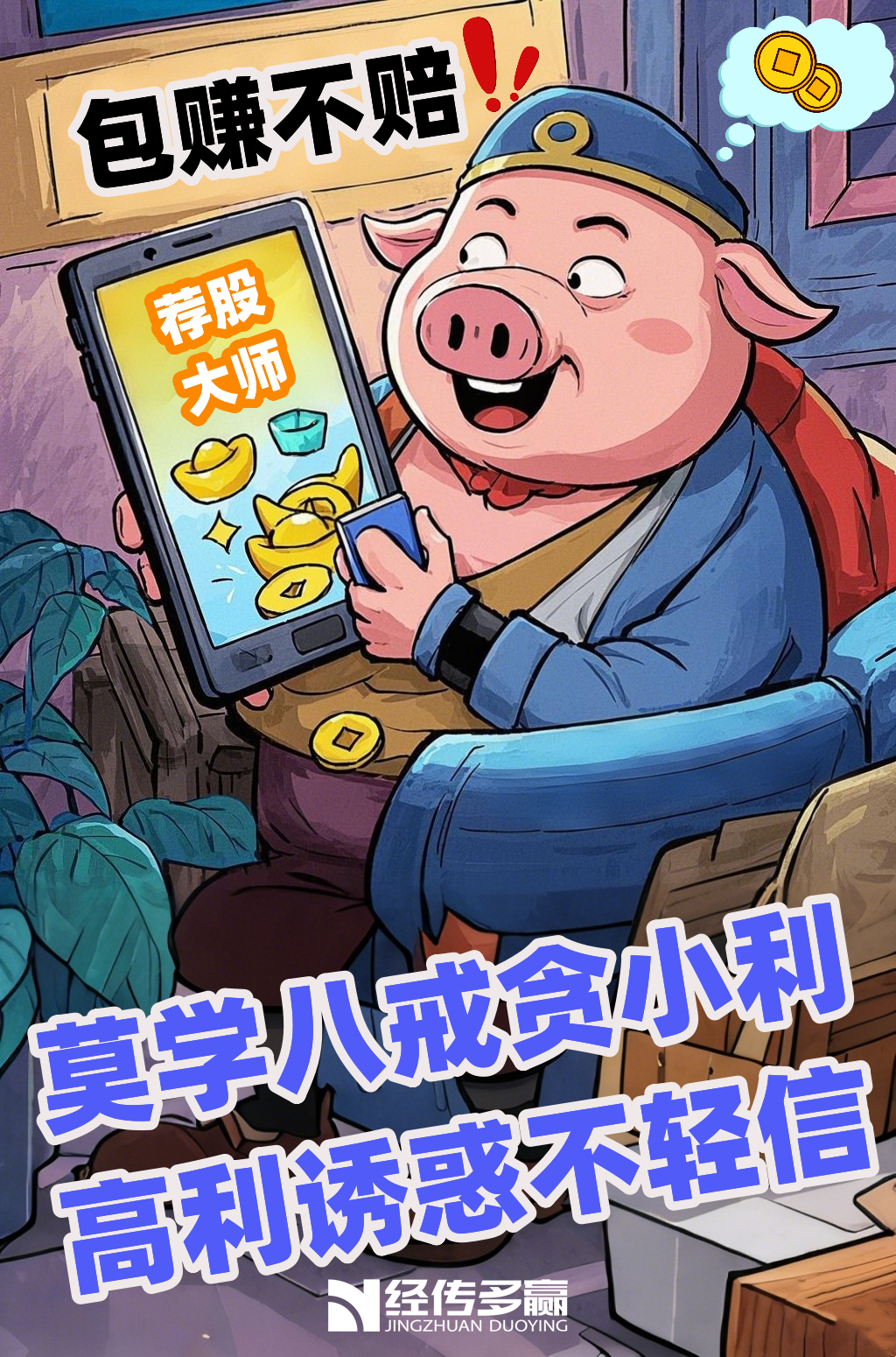 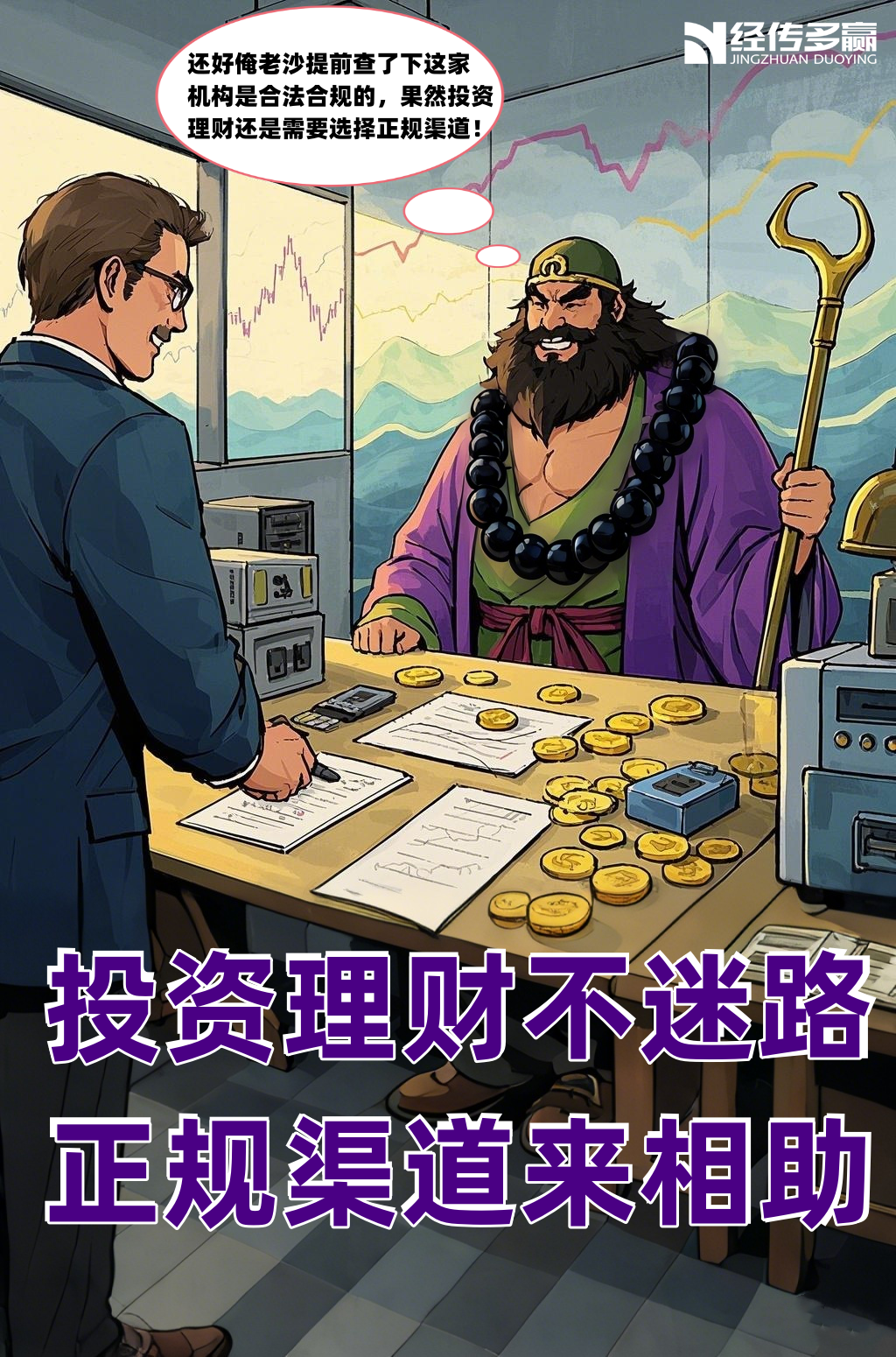 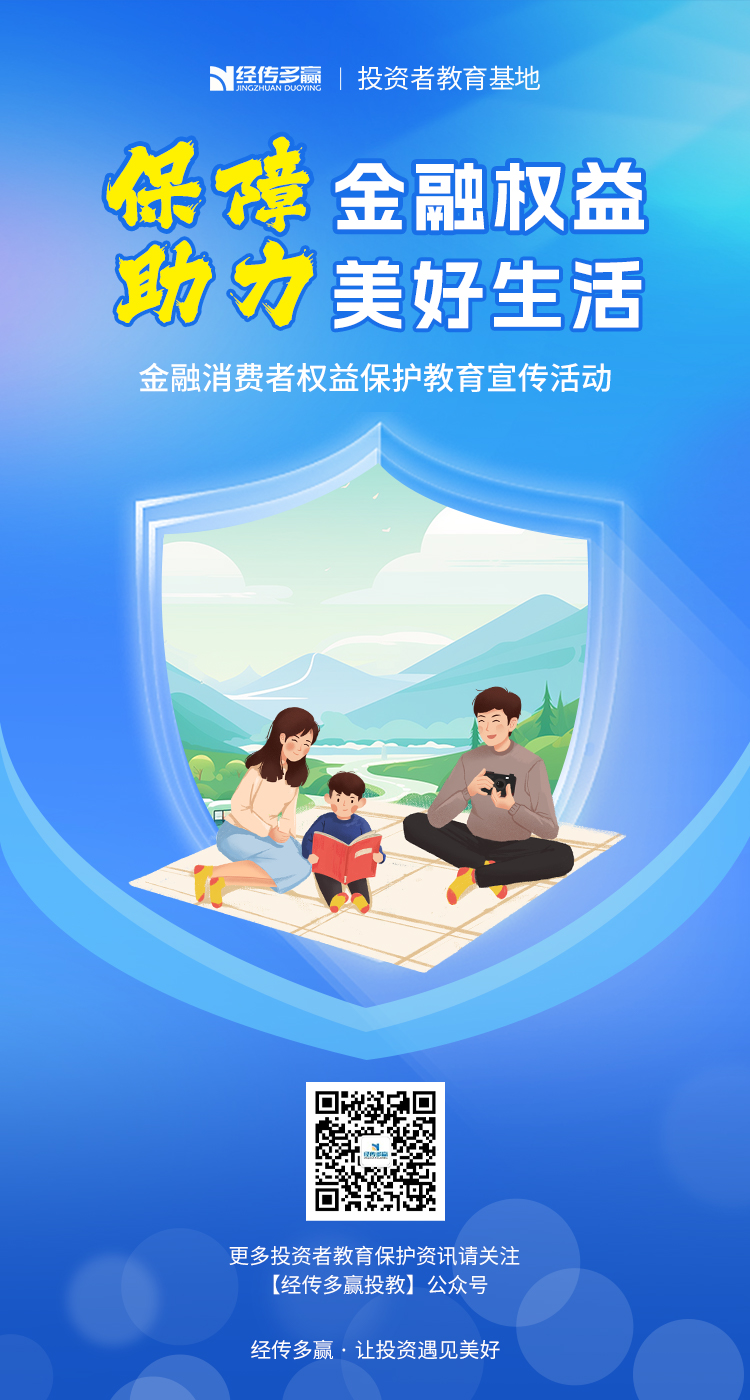 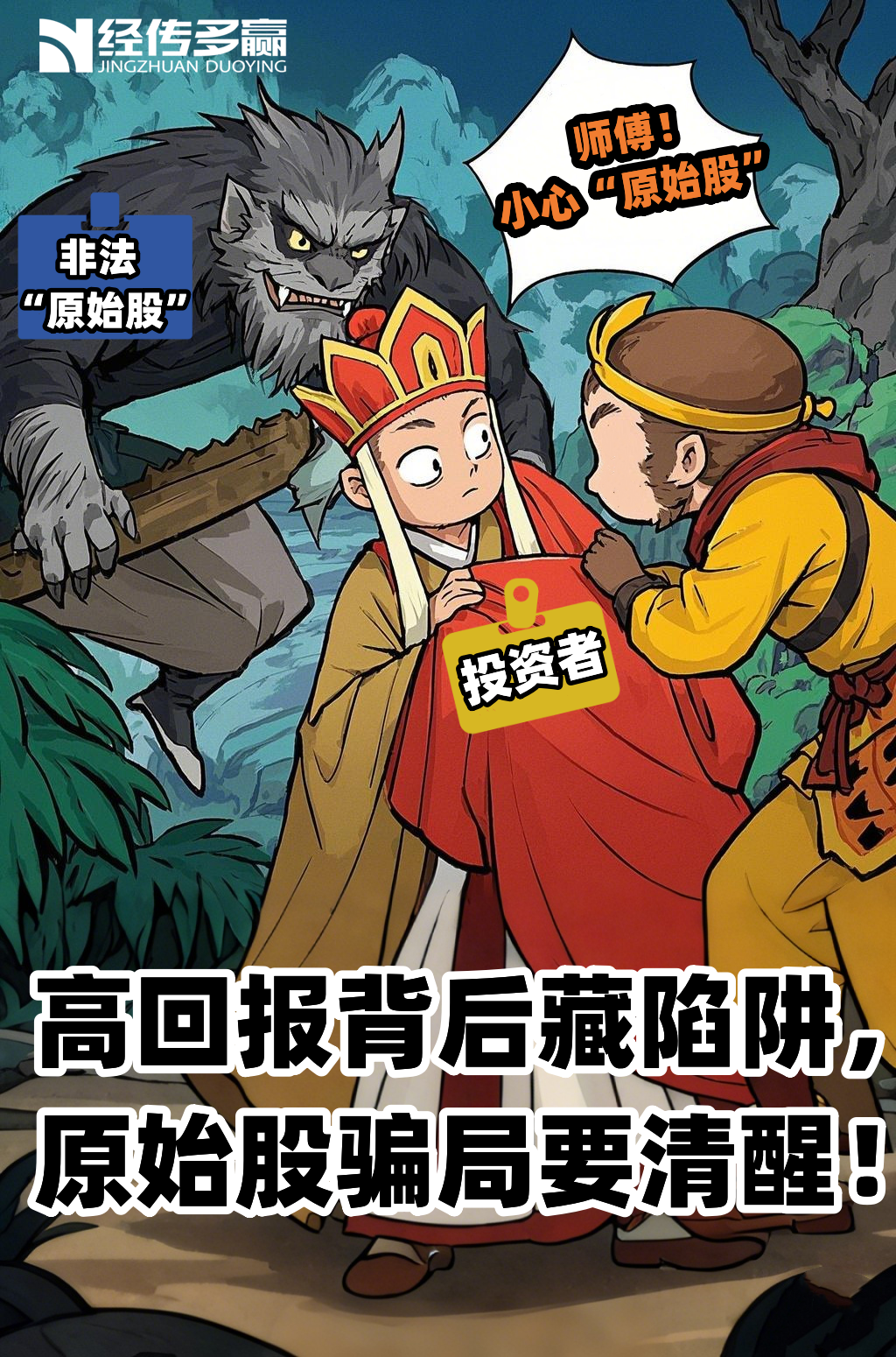 保障金融权益 助力美好生活
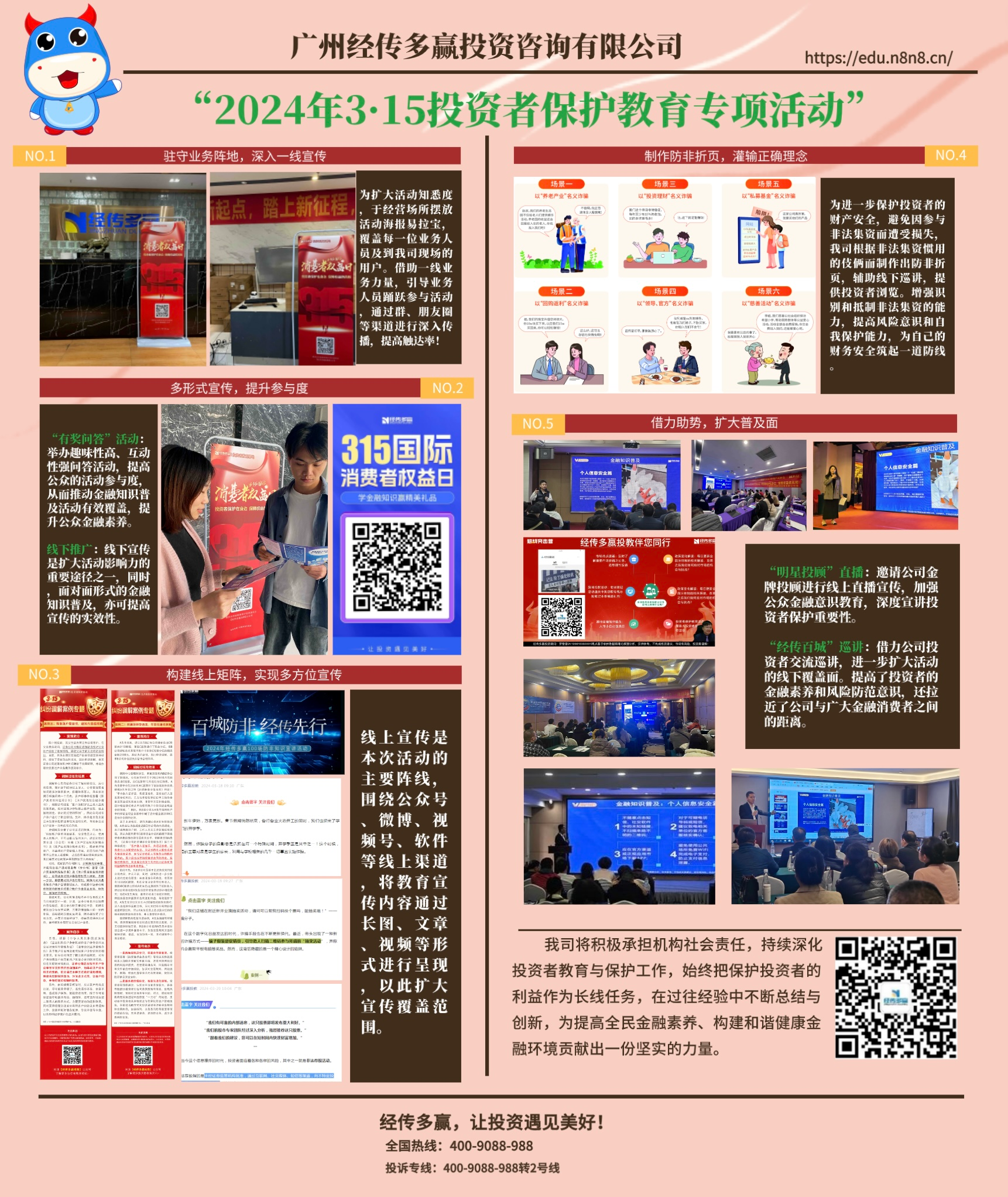 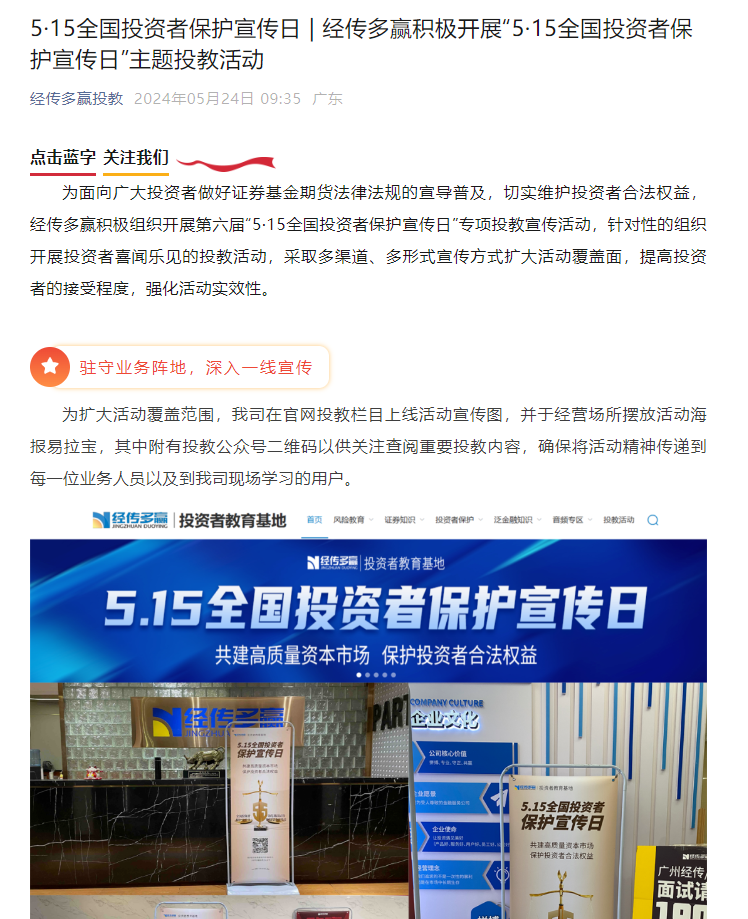 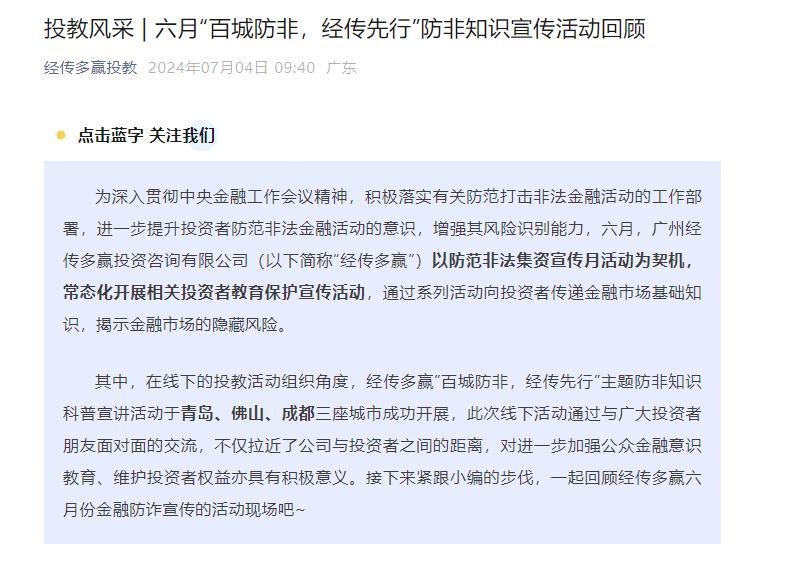 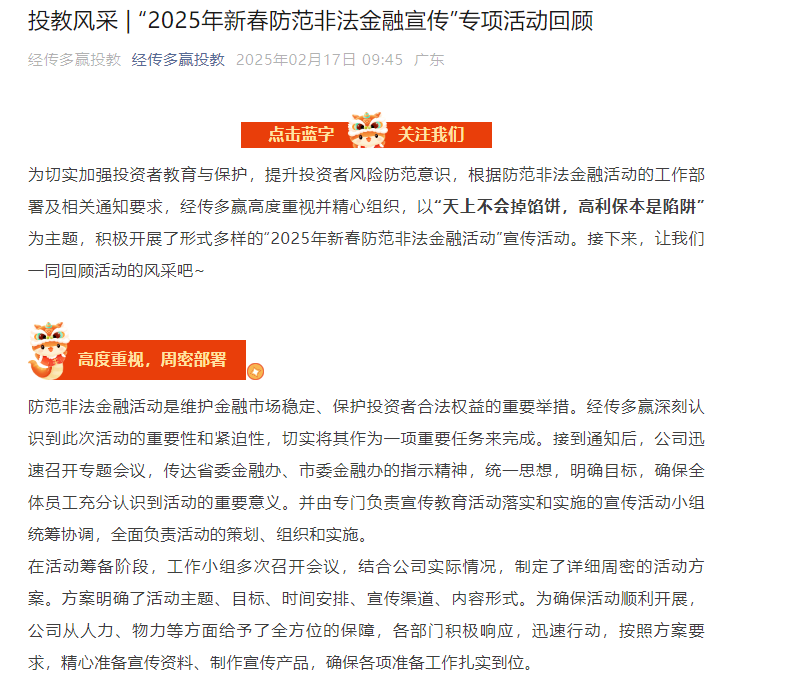 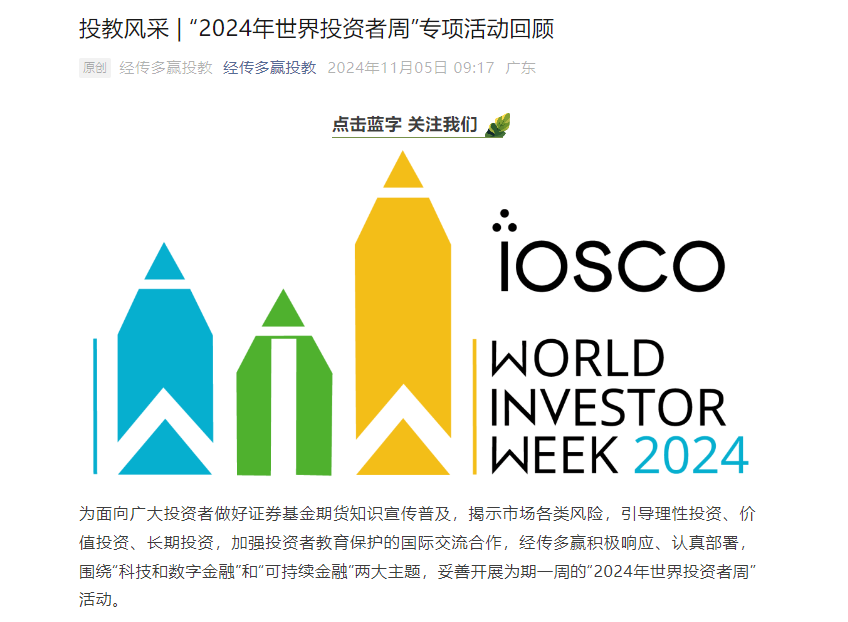